MotifVar
Jieming
Structure
Feb 29 2016
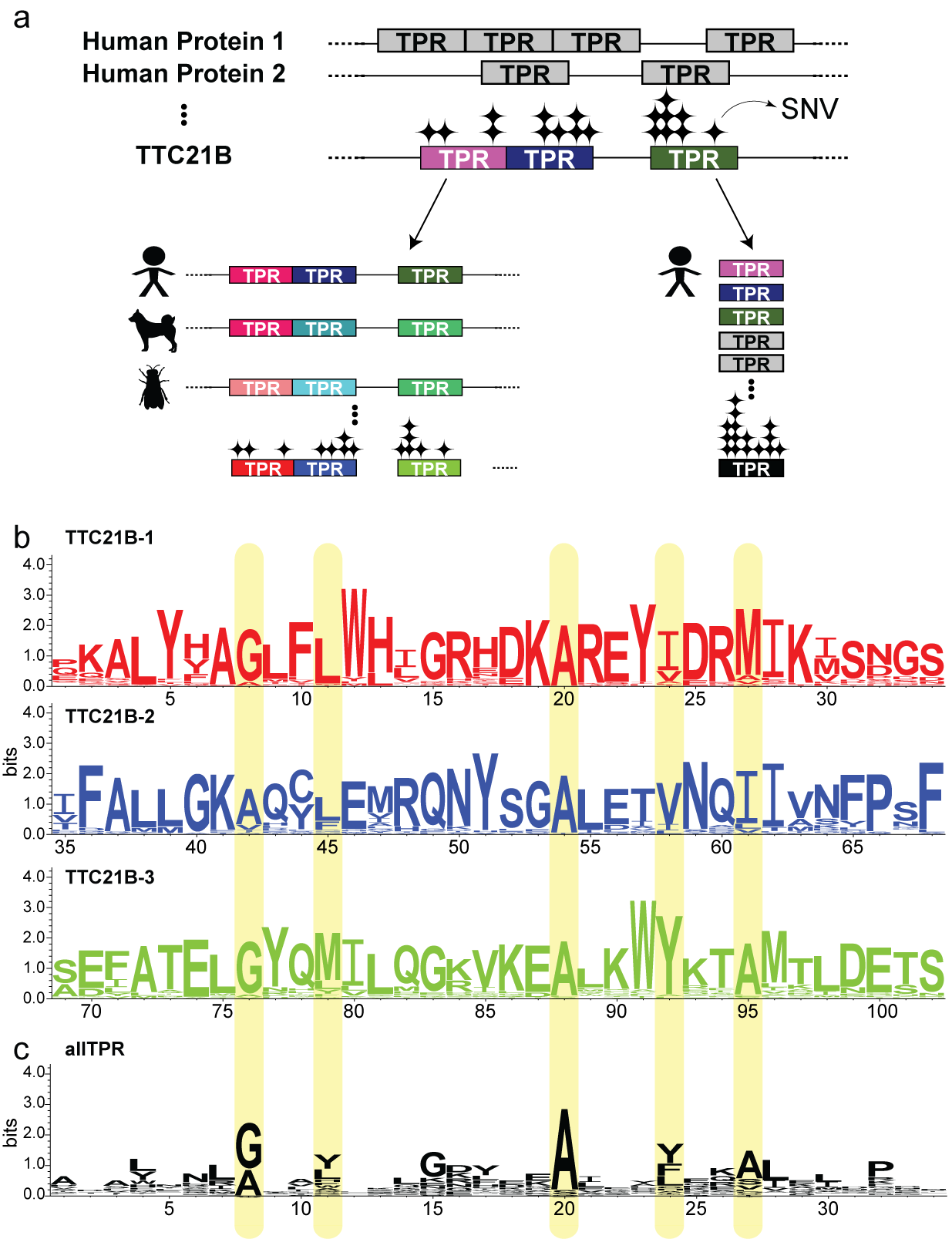